EPOS Sweden
EPOS-SE
History
2009 First contacts
Letter of intent for EPOS PP application
formation of an initial EPOS interest group in the Swedish Earth sciences community

2010-2014 EPOS Preparatory Phase Project
partner Uppsala University
infrastructure planning grant by the Swedish Research Council (VR) finances the Swedish collaboration

2015-2019 Implementation Phase Project
two partners (UU, LTU), the third (LM; not invited) continued to work with own funding
starting in 2016, work towards a Swedish membership in EPOS-ERIC
Sweden joined four TCSs

2020-2023 Sustainability Phase Project
one partner (LTU)
UU & LM continued to work on TCS level
History
2021 funding granted from the Swedish Research Council for research infrastructure that is of national interest
international research infrastructure: membership fee for EPOS-ERIC and administration of the membership
national research infrastructure: EPOS Sweden


2022 Sweden became member of EPOS-ERIC


EPOS Sweden data and service contributions:
TCS Seismology: Uppsala University (Swedish National Seismological Network)
TCS GNSS Data and Services: Lantmäteriet (The Swedish Mapping, Cadastral and Land Registration Authority)
TCS Geomagnetic Observations (Luleå University of Technology, LTU)
TCS Anthropogenic Hazards (Luleå University of Technology, LTU)
TCS Geological Information and Modelling (Uppsala University)
EPOS Sweden 2024
A national research infrastructure, and an international research infrastructure as well
National support is only available for research infrastructure that is of national interest/importance.
VR is the authority that administrates Swedish membership in international research infrastructures(defines strategy and competitive selection):
a VR employee is appointed as administrative delegate to the GA,
a scientists from the infrastructure as supporting expert or expert/scientific delegate.

EPOS Sweden is organised as a consortium of the partner organisations

Present data & service providers
Uppsala University (host organisation)
Lantmäteriet
Luleå University of Technology
Other partners
Chalmers University of Technology
Lund University
Research Institutes of Sweden RISE
Stockholm University
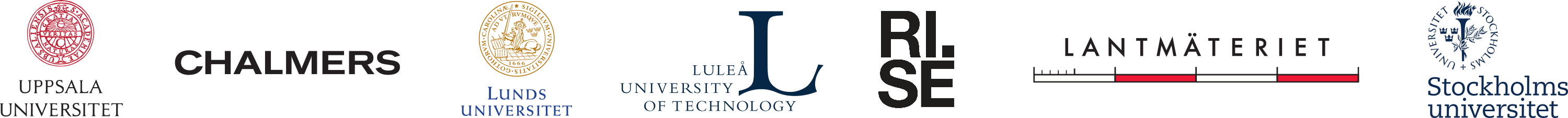 Financial support
Available funds are distributed in open competition, no-earmarking
(However, before competition, >>50 % of the totally available funds are eaten up by infrastructure monsters like ESS, Max4, CERN, etc.)

5 year grant by the Swedish Research Council (VR)
support for (at present)
management
national collaboration
outreach
activities in the thematic modules (contributions to the TCSs/EPOS-ERIC)
requirement for all national research infrastructure grant: at least 50 % co-funding by applicants

The EPOS-ERIC membership fee, as international research infrastructure, is funded to 100 % by VR

Biennial inventory of national research infrastructure needs has replaced the roadmap
seemingly endless application cycle
Activities and plans
Activities and obligations according to present research infrastructure grant, including
Building a national EPOS community
outreach, outreach, outreach (we should do more, we should do better)
collaboration in the consortium
Active contribution to and work in the TCSs

Planning for the period 2027-2031 (next year's application)

New and reactivated interests
TCS Volcano Observations: NOVAC at Chalmers as potential volcanic gas emission data and service provider
TCS Multiscale Laboratories for accessibility of laboratory data (presently with focus on rock mechanics (RISE) and paleomagnetic data (UU), but also in a wider sense)
Data/services missing in EPOS:
gravity data and data from quantum gravimeters (Chalmers, Lantmäteriet)
active source seismic data => SPM75 at EGU
Activities and plans
National user reference group
To be set up in 2024
Who has done it before?
What is your experience? What are your recommendations?